Как зовут Деда Мороза у народов России
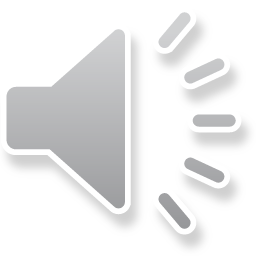 Дед Мороз - у русских
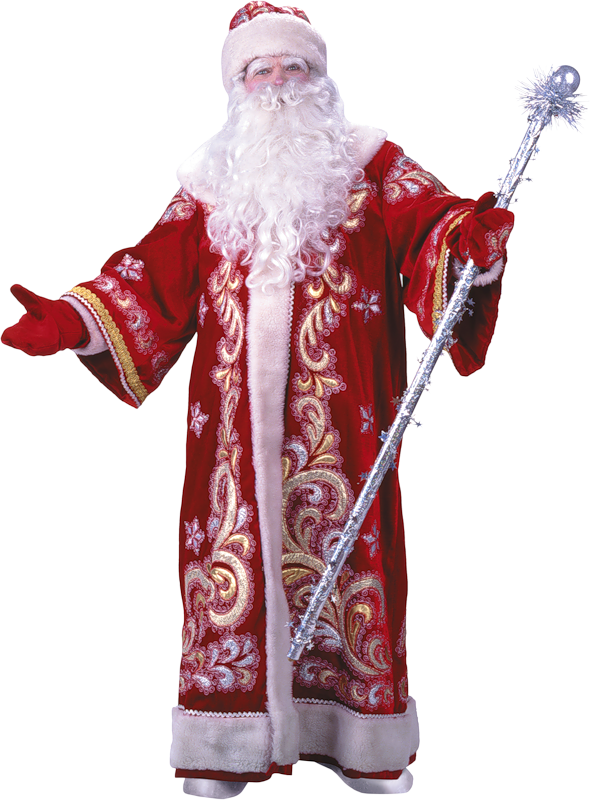 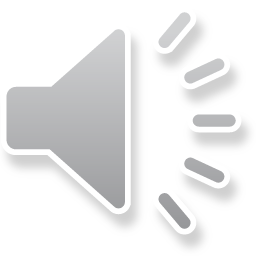 Кыш Бабай- у татар
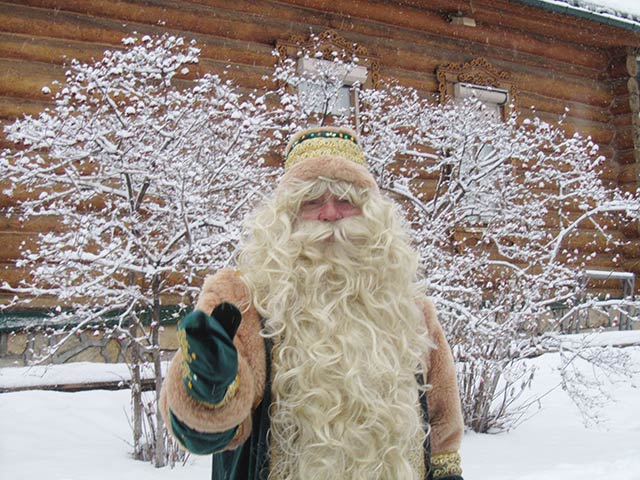 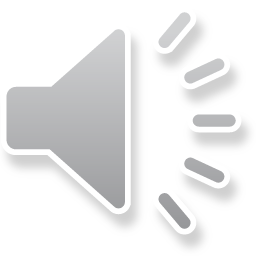 Хёл Мучи – у чувашей
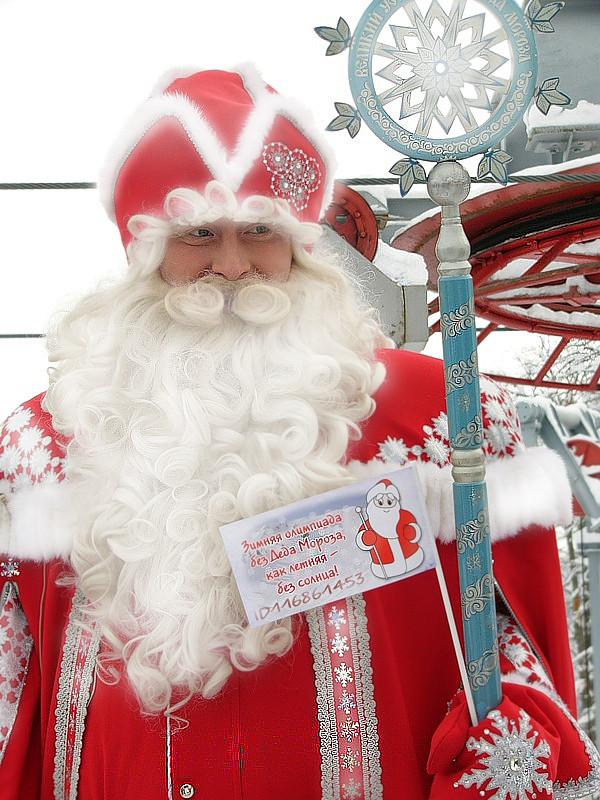 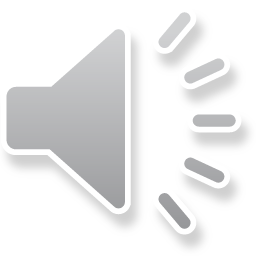 Тол Бабай – у удмуртов
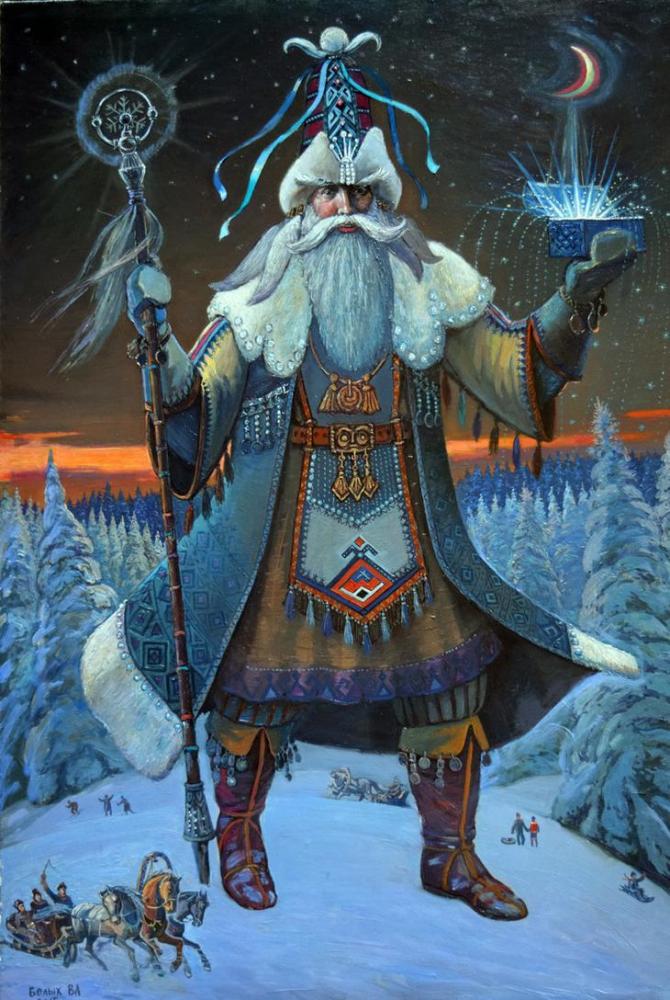 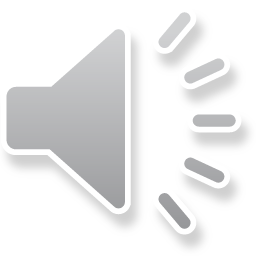 Нишке – у мордвы
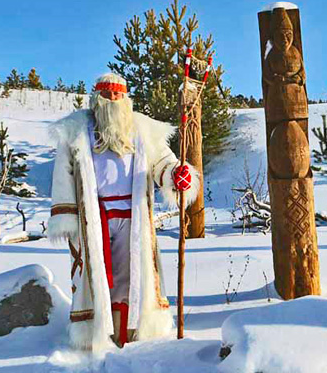 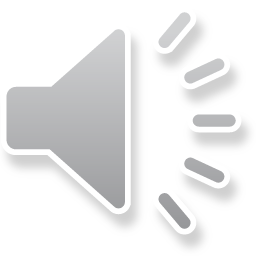 Йушто Кугыза- у марийцев
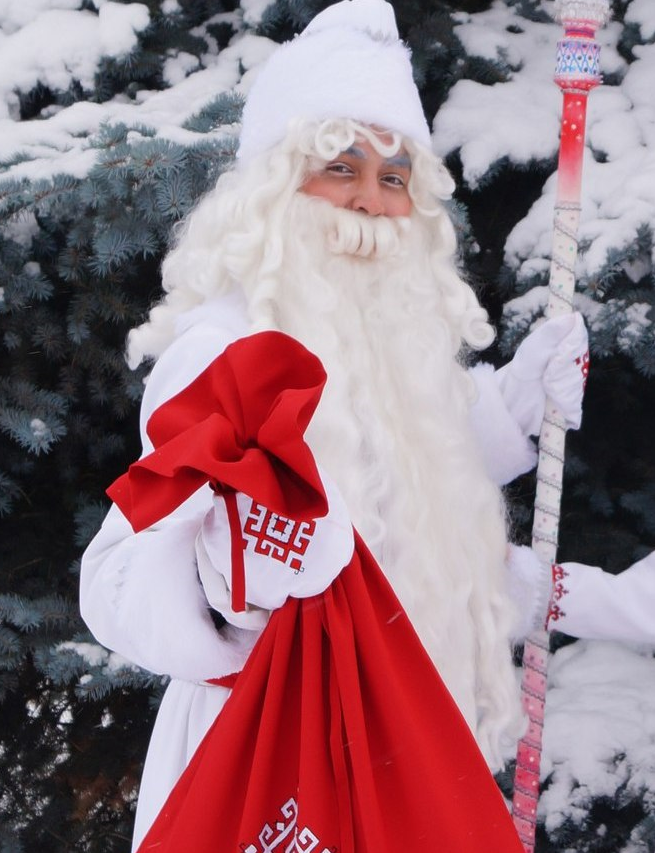 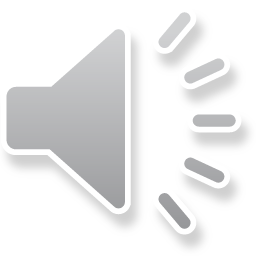 Паккайне - у карел
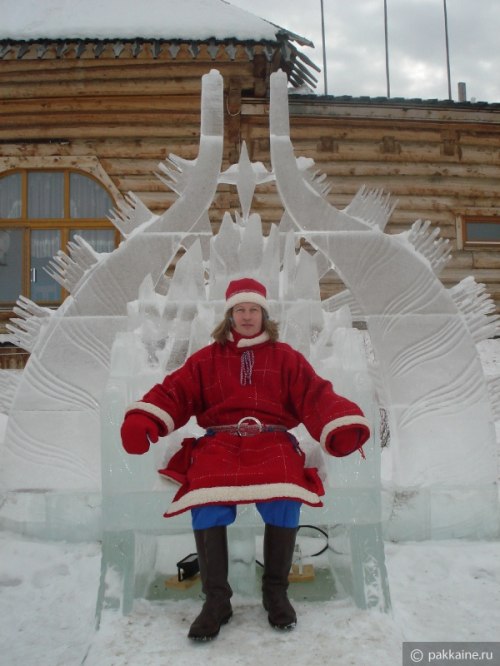 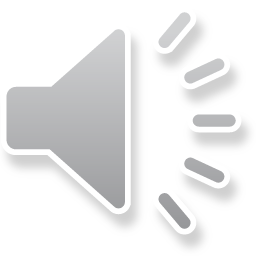 Артхурон – у осетин
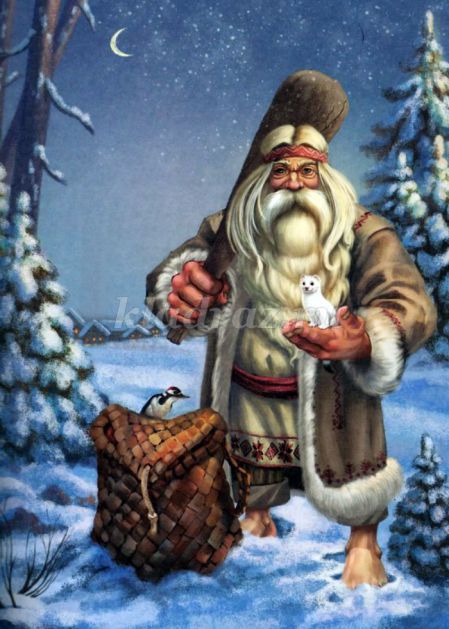 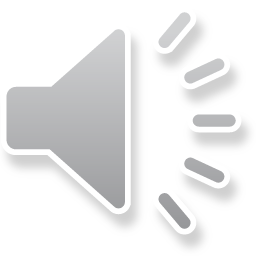 Чисхан – у якутов
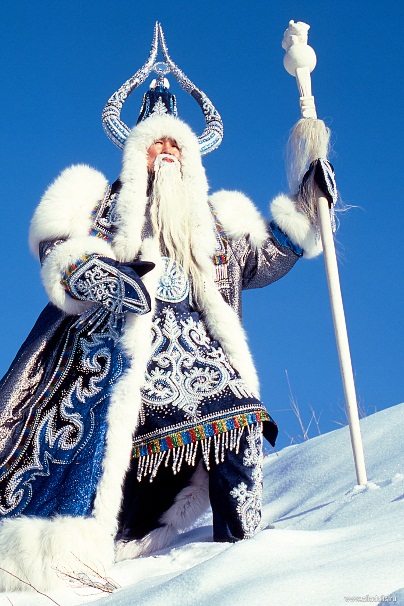 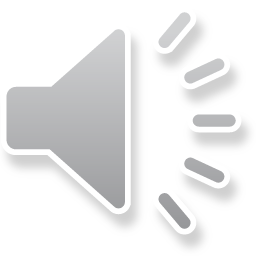 Саган Убугун - у бурятов
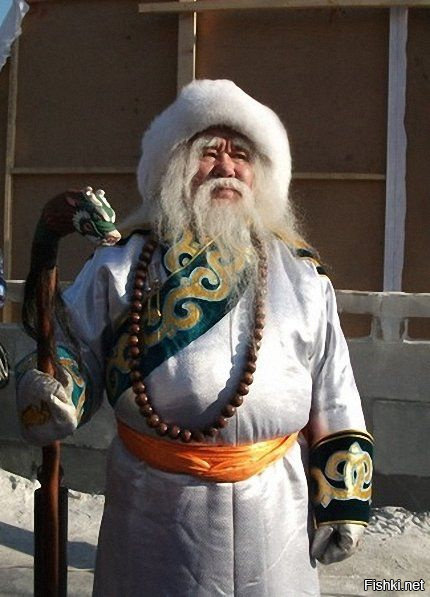 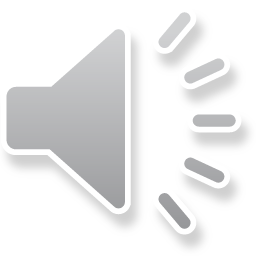 Соок-Таадак - у алтайцев
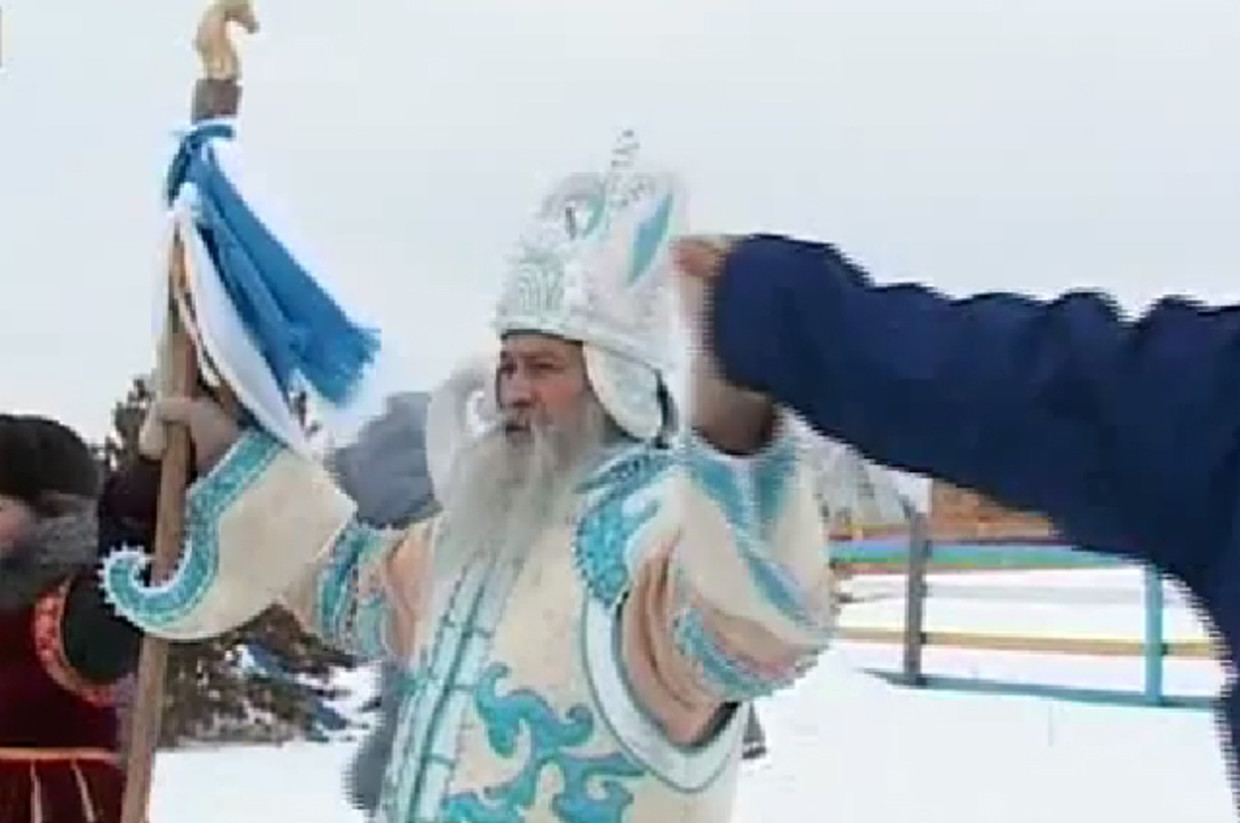 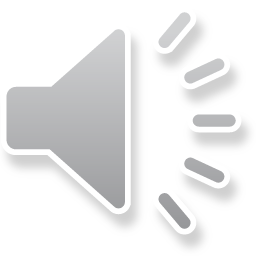